Sequences and Series
Algebra 2
Chapter 12
[Speaker Notes: Algebra II 12]
This Slideshow was developed to accompany the textbook
Larson Algebra 2
By Larson, R., Boswell, L., Kanold, T. D., & Stiff, L. 
2011 Holt McDougal
Some examples and diagrams are taken from the textbook.
Slides created by 
Richard Wright, Andrews Academy 
rwright@andrews.edu
12.1 Define and Use Sequences and Series
Sequence
Function whose domain are integers
List of numbers that follow a rule

2, 4, 6, 8, 10
Finite
2, 4, 6, 8, 10, …
Infinite
[Speaker Notes: n is like x, an is like y]
12.1 Define and Use Sequences and Series
12.1 Define and Use Sequences and Series
[Speaker Notes: 2/51, 2/52, 2/53, 2/54, …  an = 2/5n

2(1)+1, 2(2)+1, 2(3)+1, …  an = 2n + 1]
12.1 Define and Use Sequences and Series
To graph 
n is like x; an is like y
The graph will be dots
Do NOT connect the dots
[Speaker Notes: The n’s are integers so there is no values between the integers.]
12.1 Define and Use Sequences and Series
Series
Sum of a sequence

2, 4, 6, 8, …  sequence

2 + 4 + 6 + 8 + · · ·  series
12.1 Define and Use Sequences and Series
Upper limit
Lower limit
Index of summation (variable)
12.1 Define and Use Sequences and Series
12.1 Define and Use Sequences and Series
[Speaker Notes: 52 + 1 + 62 + 1 + 72 + 1 + 82 +1 + 92 + 1 + 102 + 1 = 361]
12.1 Define and Use Sequences and Series
12.1 Define and Use Sequences and Series
Quiz
12.1 Homework Quiz
12.2 Analyze Arithmetic Sequences and Series
Arithmetic Sequences
Common difference (d) between successive terms
Add the same number each time
3, 6, 9, 12, 15, …
d = 3

Is it arithmetic?
-10, -6, -2, 0, 2, 6, 10, …
5, 11, 17, 23, 29, …
[Speaker Notes: No
Yes, d = 6]
12.2 Analyze Arithmetic Sequences and Series
Formula for nth term
an = a1 + (n – 1)d
Write a rule for the nth term
32, 47, 62, 77, …
[Speaker Notes: d = 15
an = 32+(n-1)15 = 32+15n-15  an = 17 + 15n]
12.2 Analyze Arithmetic Sequences and Series
One term of an arithmetic sequence is a8 = 50.  The common difference is 0.25.  Write the rule for the nth term.
[Speaker Notes: an = a1 + (n – 1)d
50 = a1 + (8 – 1)0.25  50 = a1 + 1.75  48.25 = a1 
an = 48.25 + (n – 1)0.25  an = 48.25 + 0.25n – 0.25  an = 48 + 0.25n]
12.2 Analyze Arithmetic Sequences and Series
Two terms of an arithmetic sequence are a5 = 10 and a30 = 110.  Write a rule for the nth term.
[Speaker Notes: an = a1 + (n – 1)d
10 = a1 + (5 – 1)d 	 10   = a1 +  4d
110 = a1 + (30 – 1)d	 110 = a1 + 29d
Linear combination
-10 = -a1 –  4d
110 = a1 + 29d
100 = 25 d
d = 4

Substitute
= a1 +  4d  10 = a1 + 4(4)  a1 = -6

Rule 
an = -6 +(n – 1)4  an = -6 + 4n – 4  an = 4n - 10]
12.2 Analyze Arithmetic Sequences and Series
[Speaker Notes: From example:
First and last (a1 + an) = 11
10 numbers but only half as many pairs (n/2)]
12.2 Analyze Arithmetic Sequences and Series
Consider the arithmetic series
20 + 18 + 16 + 14 + ···
Find the sum of the first 25 terms.
[Speaker Notes: a25 = 20 + (25-1)(-2) = -28
S25 = 25((20+-28)/2) = -100]
12.2 Analyze Arithmetic Sequences and Series
Consider the arithmetic series
20 + 18 + 16 + 14 + ···
Find n such that Sn = -760
[Speaker Notes: an = 20 + (n-1)(-2) = 22 – 2n
Sn = -760 = n((20 + 22 – 2n)/2)  -1520 = n(42 – 2n)  -1520 = 42n – 2n2  2n2 – 42n – 1520 = 0  n2 – 21n – 760 = 0  (n+19)(n-40) = 0  n = 40, -19]
Quiz
12.2 Homework Quiz
12.3 Analyze Geometric Sequences and Series
Created by multiplying by a common ratio (r)

Are these geometric sequences?
1, 2, 6, 24, 120, …

81, 27, 9, 3, 1, …
[Speaker Notes: No
Yes r = 1/3]
12.3 Analyze Geometric Sequences and Series
Formula for nth term
an = a1·rn-1
Write a rule for the nth term and find a8.
5, 2, 0.8, 0.32, …
[Speaker Notes: r = 2/5
an = 5(2/5)n-1
a8 = 5(2/5)7 = 0.008192]
12.3 Analyze Geometric Sequences and Series
One term of a geometric sequence is a4 = 3 and r = 3.  Write the rule for the nth term.
[Speaker Notes: a4 = 3 = a134-1  3 = a1 27  a1 = 1/9
an = (1/9) 3n-1]
12.3 Analyze Geometric Sequences and Series
If two terms of a geometric sequence are a2 = -4 and a6 = -1024, write rule for the nth term.
[Speaker Notes: a2 = -4 = a1 r2-1  -4 = a1 r
a6 = -1024 = a1 r6-1  -1024 = a1 r5

Solve first for a1:  a1 = -4/r
Plug into second: -1024 = (-4/r)r5  -1024 = -4r5/r  -1024 = -4r4  256 = r4  r = 4
Plug back into first: a1 = -4/4  a1 = -1
Write rule: an = -1·4n-1]
12.3 Analyze Geometric Sequences and Series
Find the sum of the first 10 terms of
4 + 2 + 1 + ½ + ···
[Speaker Notes: r = ½, a1 = 4

S10 = 4((1 – (½)10)/(1 – ½)) = 4(.99902/.5) = 7.992 = 1023/128]
12.3 Analyze Geometric Sequences and Series
Find n such that Sn = 31/4
4 + 2 + 1 + ½ + ···
[Speaker Notes: 31/4 = 4((1 – (1/2)n)/(1-1/2))  31/16 = (1 – (1/2)n)/(1/2)  31/32 = 1 – (1/2)n  -1/32 = -(1/2)n  1/32 = (1/2)n  log (1/32) = n log (1/2)  n = (log (1/32)/log (1/2)) = 5]
Quiz
12.3 Homework Quiz
12.4 Find the Sums of Infinite Geometric Series
[Speaker Notes: Think of the box a 1 whole piece]
12.4 Find the Sums of Infinite Geometric Series
[Speaker Notes: Cut in half]
12.4 Find the Sums of Infinite Geometric Series
[Speaker Notes: Cut in half]
12.4 Find the Sums of Infinite Geometric Series
[Speaker Notes: Cut in half]
12.4 Find the Sums of Infinite Geometric Series
[Speaker Notes: Cut in half]
12.4 Find the Sums of Infinite Geometric Series
[Speaker Notes: Cut in half]
12.4 Find the Sums of Infinite Geometric Series
What is the sum of the pieces if we keep cutting forever?
[Speaker Notes: What is the sum of the pieces if we keep going?  1 piece]
12.4 Find the Sums of Infinite Geometric Series
12.4 Find the Sums of Infinite Geometric Series
[Speaker Notes: a1 = 2(0.1)1-1 = 2, r = 0.1
S=2/(1-0.1) = 2/.9 = 20/9

a1 = 12, r = 1/3
S=12/(1-1/3)  = 12/(2/3) = 36/2 = 18]
12.4 Find the Sums of Infinite Geometric Series
An infinite geometric series has a1 = 5 has sum of 27/5.  Find the common ratio.
[Speaker Notes: 27/5 = 5/(1-r)  27(1-r) = 5*5  1-r = 25/27  -r = -2/27  r = 2/27]
12.4 Find the Sums of Infinite Geometric Series
Write 0.27272727… as a fraction.
[Speaker Notes: Write the repeating unit as a sum of fractions
27/100 + 27/10000 + 27/1000000 + …
a1 = 27/100, r = 1/100
S = (27/100)/(1-(1/100)) = (27/100)/(99/100) = 27/99 = 3/11]
12.4 Find the Sums of Infinite Geometric Series
Write 0.416666666… as a fraction.
[Speaker Notes: 41/100 + 6/1000 + 6/10000 + 6/100000 + …
Ignore the 41/100 for now.

a1 = 6/1000, r = 1/10
S = (6/1000)/(1-1/10) = (6/1000)/(9/10) = 60/9000 = 1/150

Now add the 41/100
41/100 + 1/150  (41*3)/300 + (1*2)/300  123/300 + 2/300  125/300  5/12]
Quiz
12.4 Homework Quiz
12.5 Use Recursive Rules with  Sequences and Functions
Explicit Rule
Gives the nth term directly
an = 2 + 4n

Recursive Rule
Each term is found by knowing the previous term
a1 = 6; an = an-1 + 4
[Speaker Notes: Both these rules give the same sequence]
12.5 Use Recursive Rules with  Sequences and Functions
Write the first 5 terms
a1 = 1, an = (an-1)2 + 1
a1 = 2, a2 = 2, an = an-2 – an-1
[Speaker Notes: a1 = 1, a2 = 12 + 1 = 2, a3 = 22 + 1 = 5, a4 = 52 + 1 = 26, a5 = 262 + 1 677

a1 = 2, a2 = 2, a3 = 2-2 = 0, a4 = 2 – 0 = 2, a5 = 0 – 2 = -2]
12.5 Use Recursive Rules with  Sequences and Functions
Write the rules for the arithmetic sequence where a1 = 15 and d = 5.
Explicit

Recursive
[Speaker Notes: Explicit: an = 15 + (n-1)5  an = 5n + 10

Recursive: a1 = 15, an = an-1 + 5]
12.5 Use Recursive Rules with  Sequences and Functions
Write the rule for the geometric sequence where a1 = 4 and r = 0.2
Explicit

Recursive
[Speaker Notes: Explicit: an = 4(0.2)n-1

Recursive: a1 = 4, an = 0.2an-1]
12.5 Use Recursive Rules with  Sequences and Functions
Write a recursive rule for
1, 1, 4, 10, 28, 76, …
1, 2, 2, 4, 8, 32, …
[Speaker Notes: a1 = 1, a2 = 1, an = 2(an-2 + an-1)
a1 = 1, a2 = 2, an = (an-2)(an-1)]
Quiz
12.5 Homework Quiz
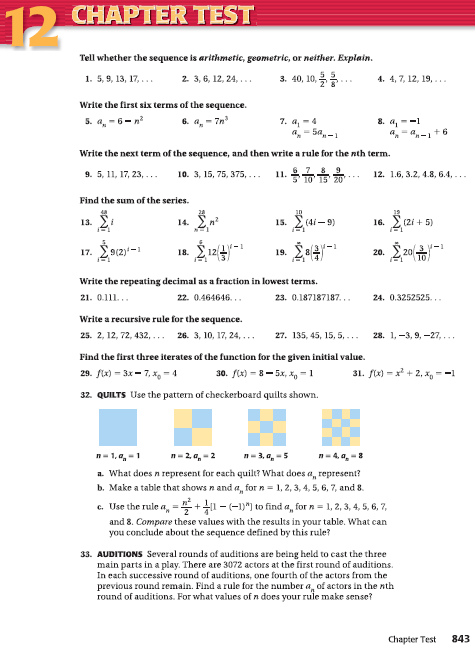 12.Review
843 #choose 20 = 20